The National Clinical Programme for the Assessment and Management of Patients presenting to the Emergency Department following Self-Harm
Dr. Anne Jeffers. 
28th Feb 2020
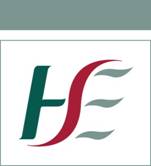 https://www.bing.com/videos/search?q=video+kevin+hines&view=detail&mid=94815772FF183F70934E94815772FF183F70934E&FORM=VIRE
HSE
The National Clinical Programme for the Assessment and Management of Patients presenting to the Emergency Department following Self-Harm
Dr. Anne Jeffers. 
28th Feb 2020
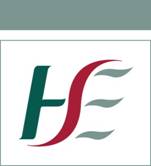 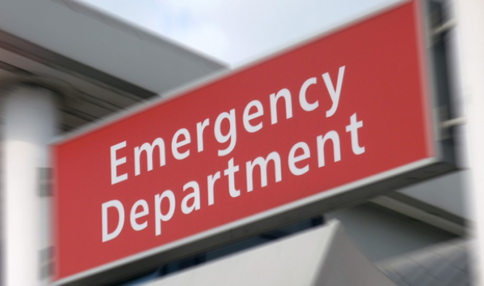 Agenda: 

The National Clinical Programme
Sharing the Learning  
Future Plans
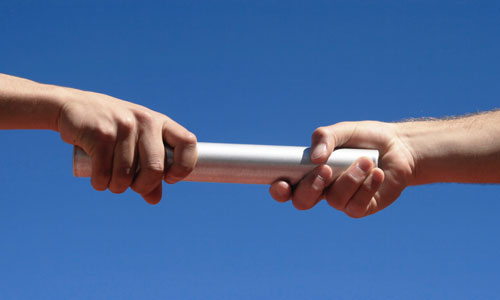 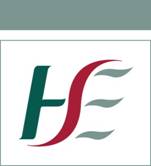 Vision             	
To ensure this clinical programme is embedded into everyday clinical practice so that every individual who presents to the Emergency Department following an act of self harm, or with suicidal ideation, will receive a timely, expert assessment of their needs, and is connected to appropriate next care.  That the individual and their family are valued and supported, by staff who themselves are valued and supported.
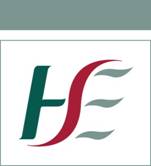 Why?

How? 

Where?
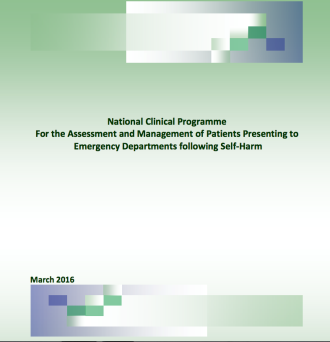 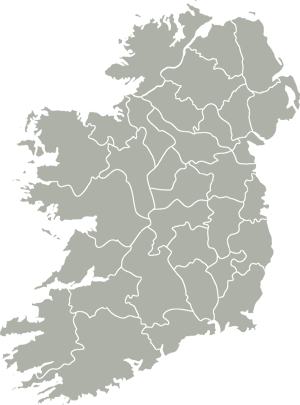 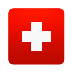 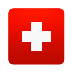 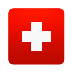 www.hse.ie >clinical programmes>mental health> self-harm
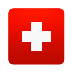 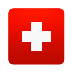 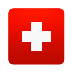 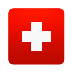 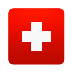 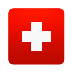 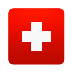 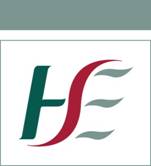 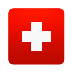 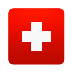 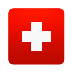 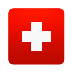 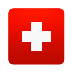 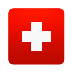 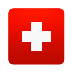 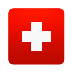 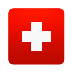 Clinical Programme in the ED – to improve the engagement for people who self-harm
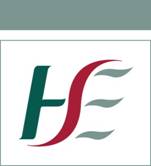 RESPONSE
COMPASSIONATE
VALIDATING
EMPATHIC
ASSESSMENT
EXPERT INTERVENTION
WRITTEN EMERGENCY 
CARE PLAN
FAMILY/
ADULT
SUPPORT
BRIDGE TO NEXT CARE
HSE
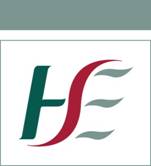 FAMILY
/ADULT SUPPORT
Every effort made to involve family or supportive adult.

History.

Discharge Planning.
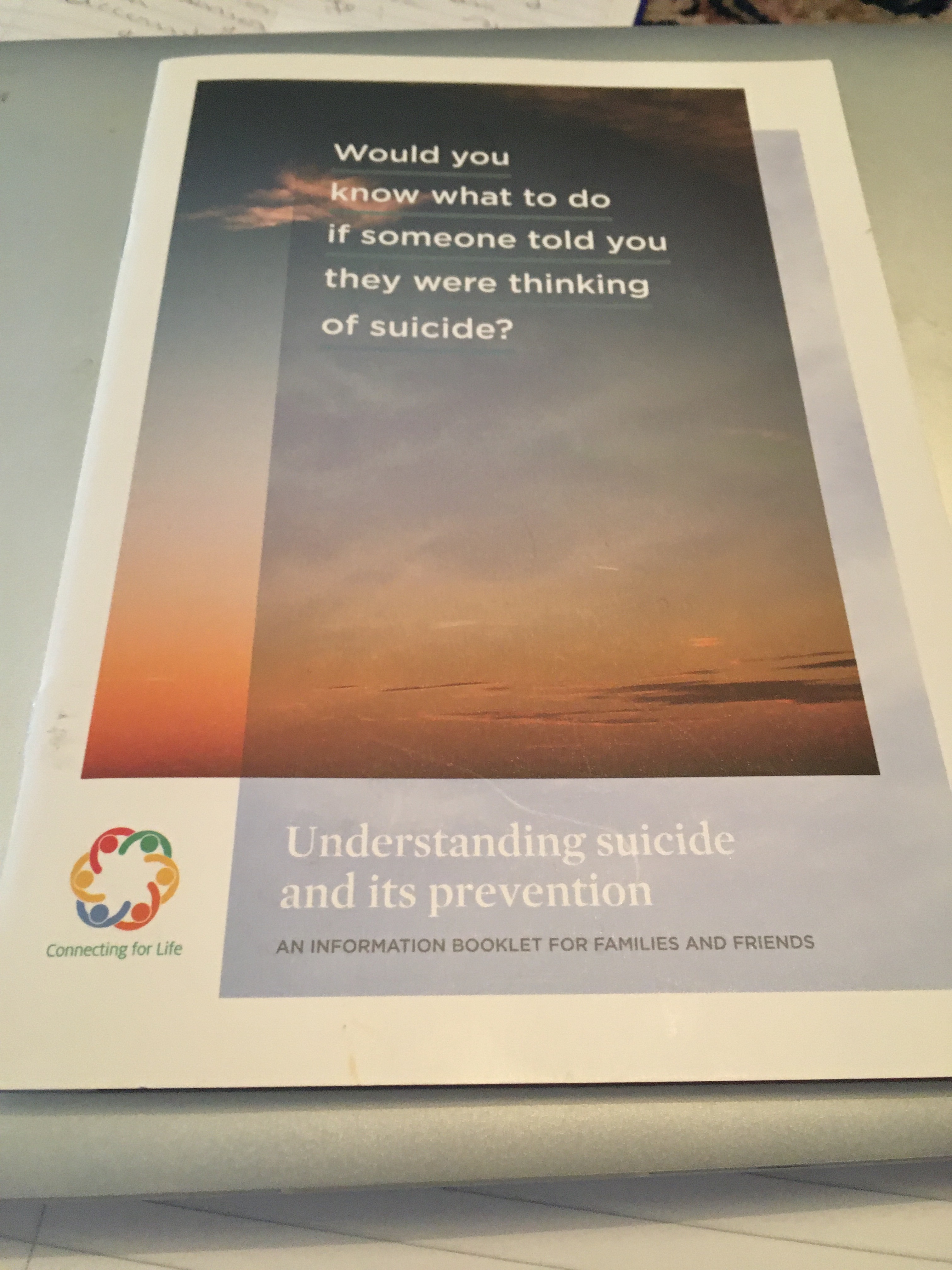 Would you know what to do if someone told you they were thinking of suicide? 
www.NOSP.ie
HSE
Vision             	
To ensure this clinical programme is embedded into everyday clinical practice so that every individual who presents to the Emergency Department following an act of self harm, or with suicidal ideation, will receive a timely, expert assessment of their needs, and is connected to appropriate next care.  That the individual and their family are valued and supported, by staff who themselves are valued and supported.
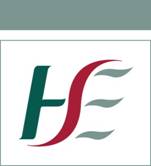 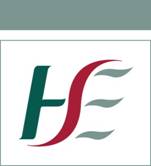 Learning from the Clinical Programme
Heuristics and Bias in Risk Assessment

A role for Safety Planning

Need for improved communication
Heuristics and biases in risk assessment
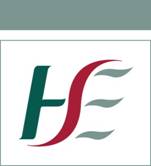 Anchoring – The first piece of information acquired has a disproportionate large influence on judgments. 
Confirmation bias – searching for and accepting information that confirms our beliefs , while ignoring information that refutes it. 
Overconfidence bias – Superficial assessment of the patients suicide risk, based on incomplete information, intuition and biases. 
Outcome bias – Tendency to assess preferred outcomes to be more likely than less preferred outcomes. 
Diagnosis momentum – Tendency to assume the previous clinicians diagnosis is correct. 
Vertical line failure  - Thinking inside the box due to repetitive and routine working ways.
Risk Assessment Tools
Focus on diagnosis
Focus on Admission to Approved Centre
Heuristics and biases in risk assessment
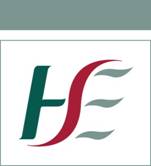 Anchoring – The first piece of information acquired has a disproportionate large influence on judgments. 
Confirmation bias – searching for and accepting information that confirms our beliefs , while ignoring information that refutes it. 
Overconfidence bias – Superficial assessment of the patients suicide risk, based on incomplete information, intuition and biases. 
Outcome bias – Tendency to assess preferred outcomes to be more likely than less preferred outcomes. 
Diagnosis momentum – Tendency to assume the previous clinicians diagnosis is correct. 
Vertical line failure  - Thinking inside the box due to repetitive and routine working ways.
Hadlaczy – Suicide, an unnecessary death. 2016
Risk Assessment Tools
Focus on diagnosis
Focus on Admission to Approved Centre
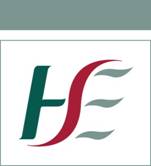 Triage Risk Factors and Red Warning Signs:
                                                 www.connectingwithpeople.org
Triage Risk Factors and Red Flag Warning Signs
Demographic and Social
Personal Background
Mental State and suicidal thoughts
Clinical Factors in History
Perception of lack of support
 
Males

Stressful life event
   Bereavement
   Financial     
        worries
   Loss of     
   relationship
   Loss of job
Moving House.
Substance Misuse
Family or other history of suicide

Use of suicide promoting websites or social media 
Access to lethal means
Previous history of self-harm or suicide attempt.
Mental illness esp. recent
Impulsivity or personality dis.
Long term medical condition/pain.
High degree of emotional pain and negative thoughts. 
Sense of entrapment or shame
Suicidal thoughts getting worse/plan/
      preparation 
Psychotic phenomena
Validation   -    Empathy    -   Compassion
[Speaker Notes: These are risk factors with those in red particularly important.]
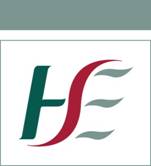 A Role for Safety Planning
www.suicidesafetyplan.com
Barbara Stanley and Gregory Brown.    

             www.stayingsafe.net
4MentalHealth
Warning signs 
Internal coping 
                strategies.
3.   People and social 
              settings that 
   provide distraction.
People whom I can
                ask for help
Professionals or 
             agencies I can 
contact during a crisis:
Making the 
        environment safe
Reasons for living :
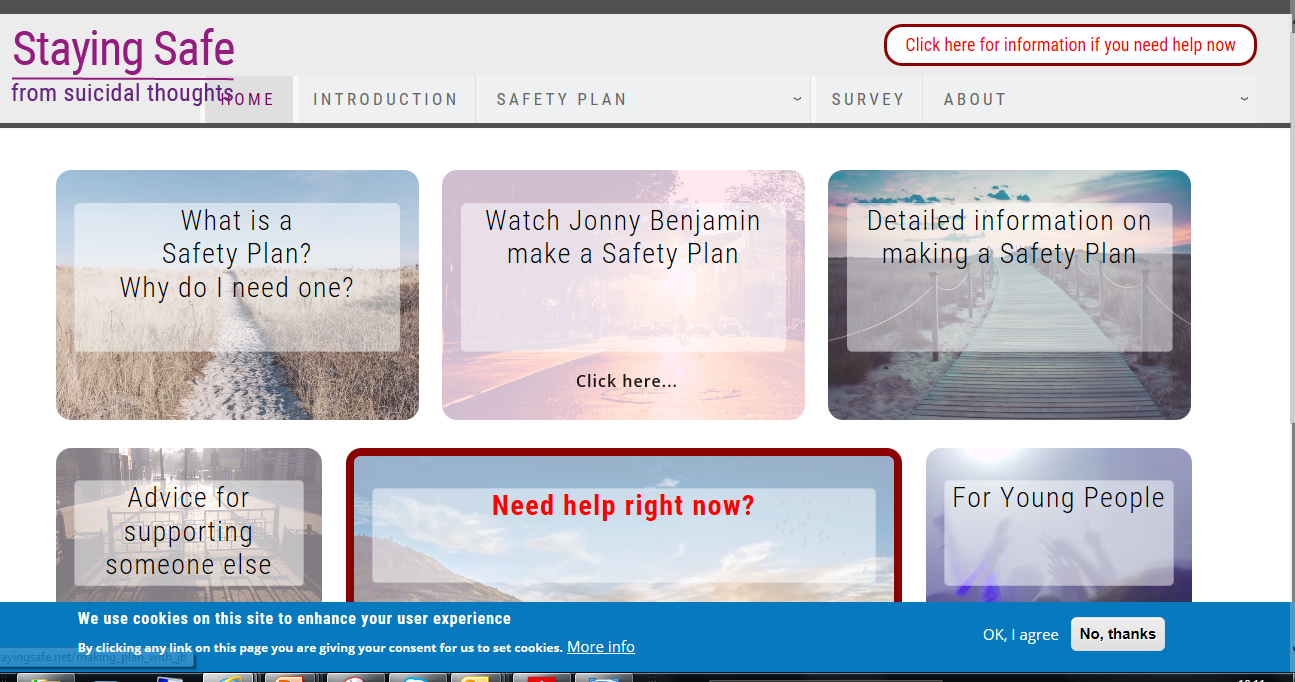 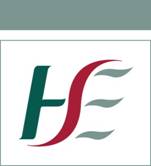 Emergency Care Plan/ Safe Plan
1. Keeping Safe 
                                 Environment, internal coping strategies, supports.  

2. Emergency Contacts 
                                 Numbers for phone lines and crisis text. Family or friend 
                                           support.      

3. Next appointment
                                 Addictions, Counselling; CMHT.
HSE
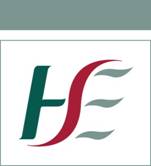 Need for improved Communication
Patient at the centre.
Links between the ED, CMHT, GP, Vol and statutory agencies. Flexible working. 
Reviewing Model of Care – GP
                                                    -  CMHT
                                                    -   Children
Anne.jeffers1@hse.ie
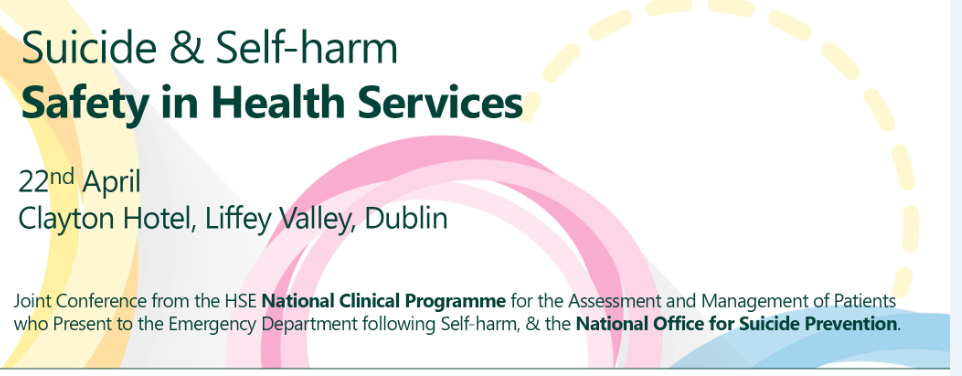 HSE
What questions do you have?
HSE